Creation of Azygous Fontan Connection to treat pulmonary AVMs in Fontan
Howaida el-said, John Moore & Kanishka ratnayaka
Rady Children’s Hospital/ucsd
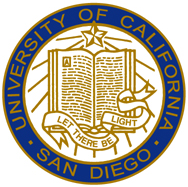 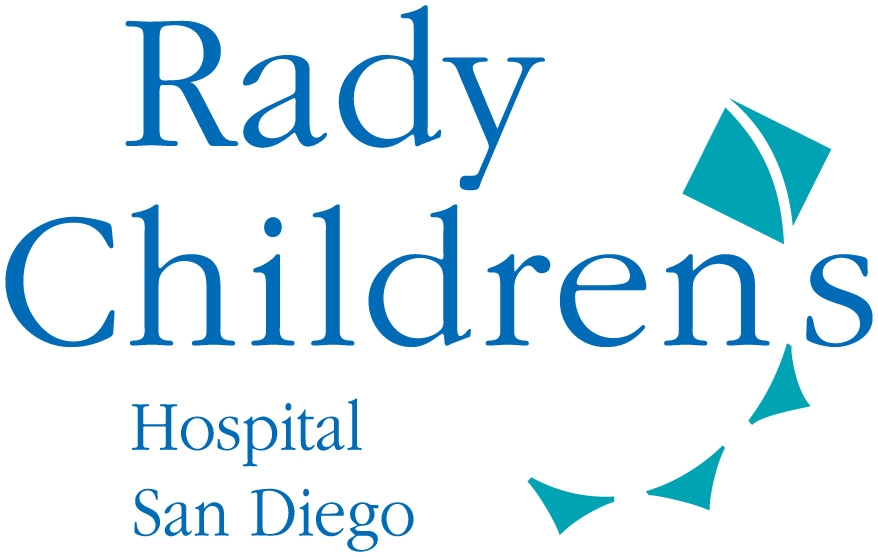 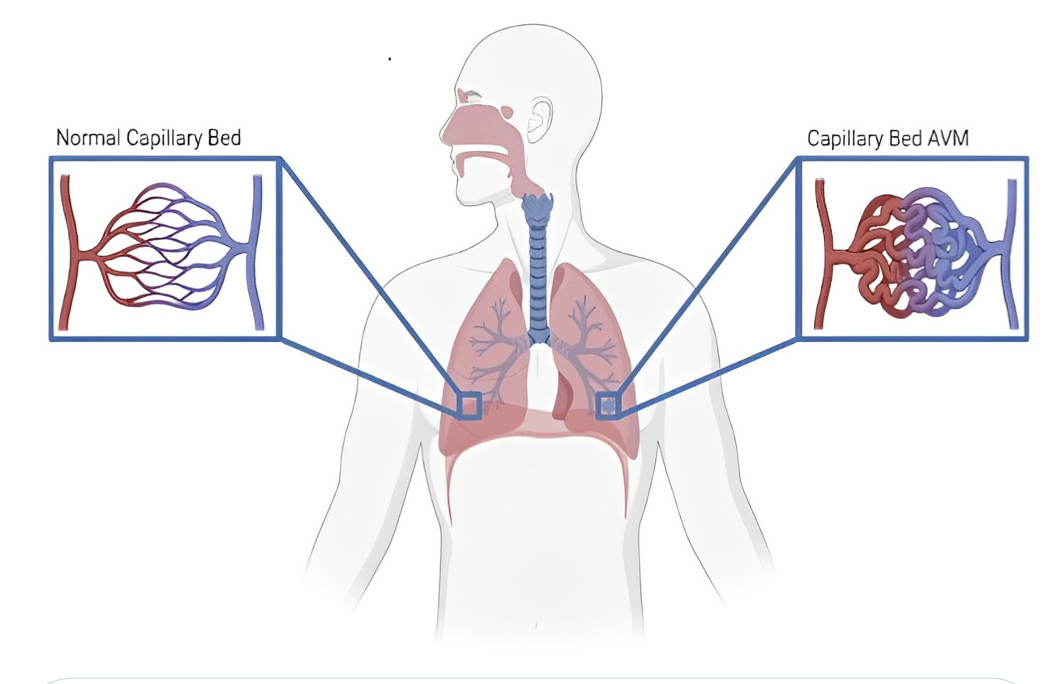 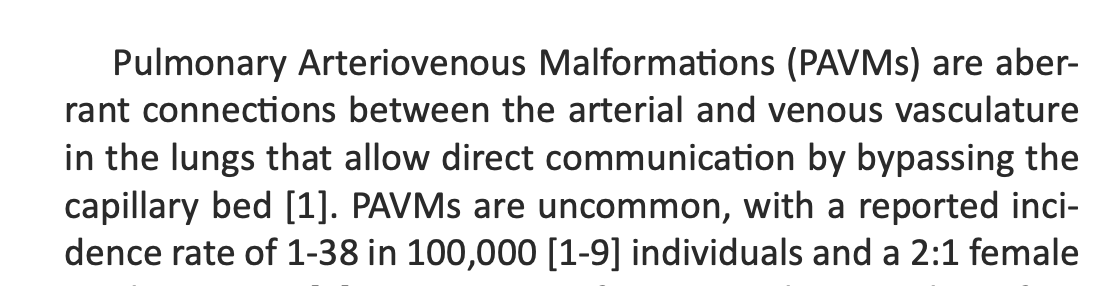 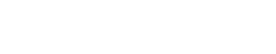 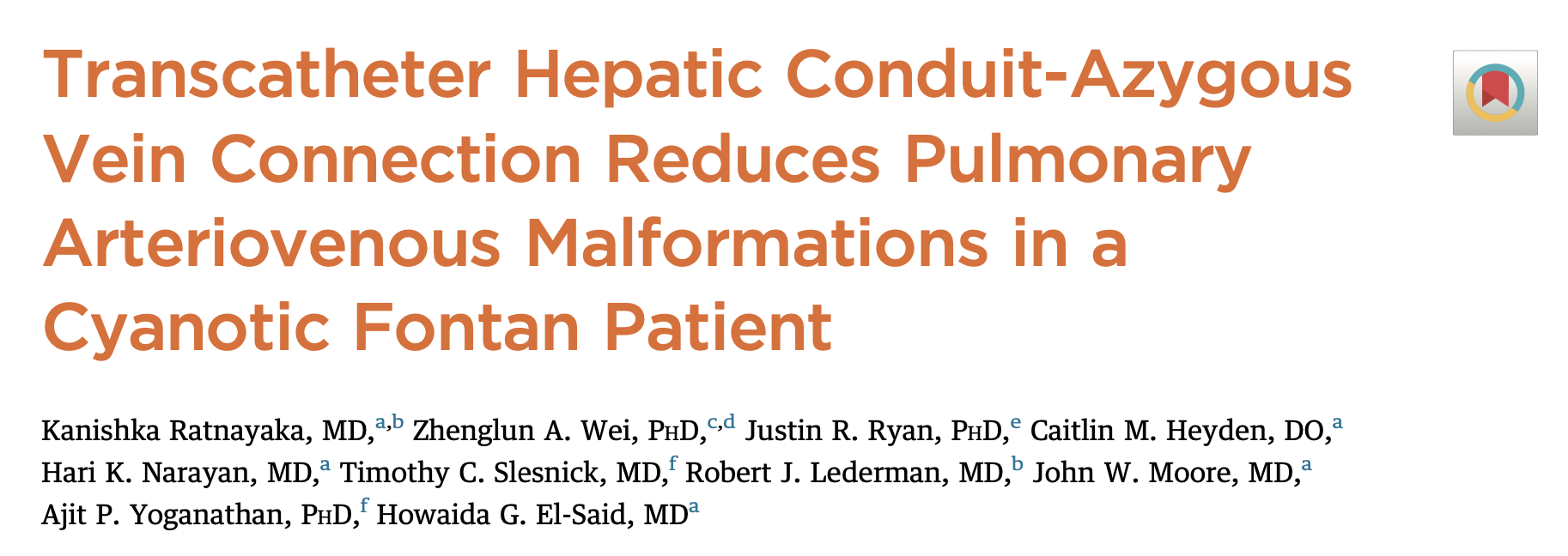 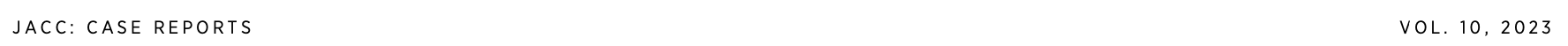 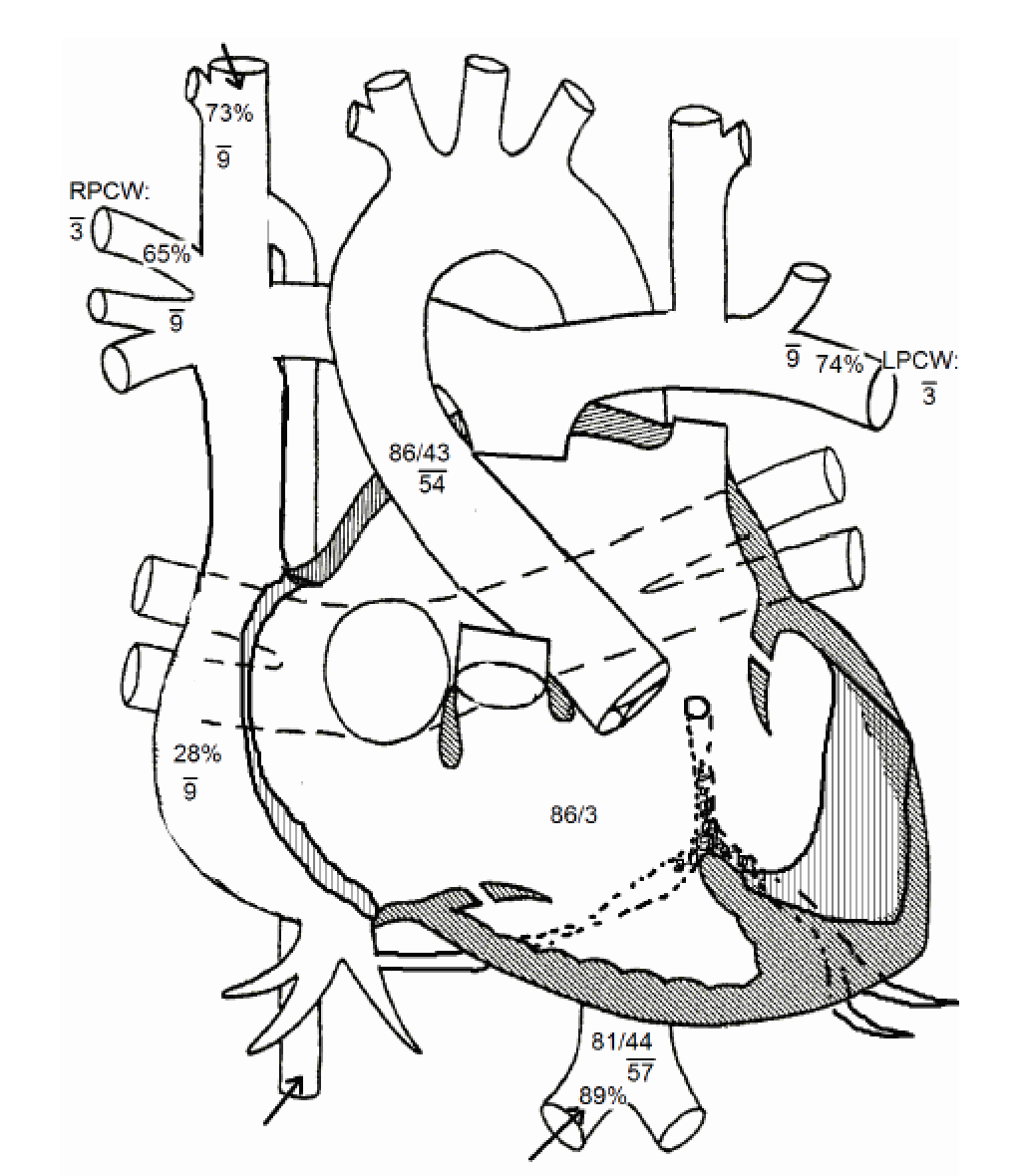 Patient Information
11 year old, Male, 24 kg
Single Ventricle Heterotaxy
Easy Fatigue with exertion
Significant AVMs in the left lung 
Resting sats 89% decrease to 75% with exertion 
Good Biventricular function
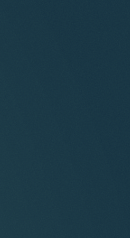 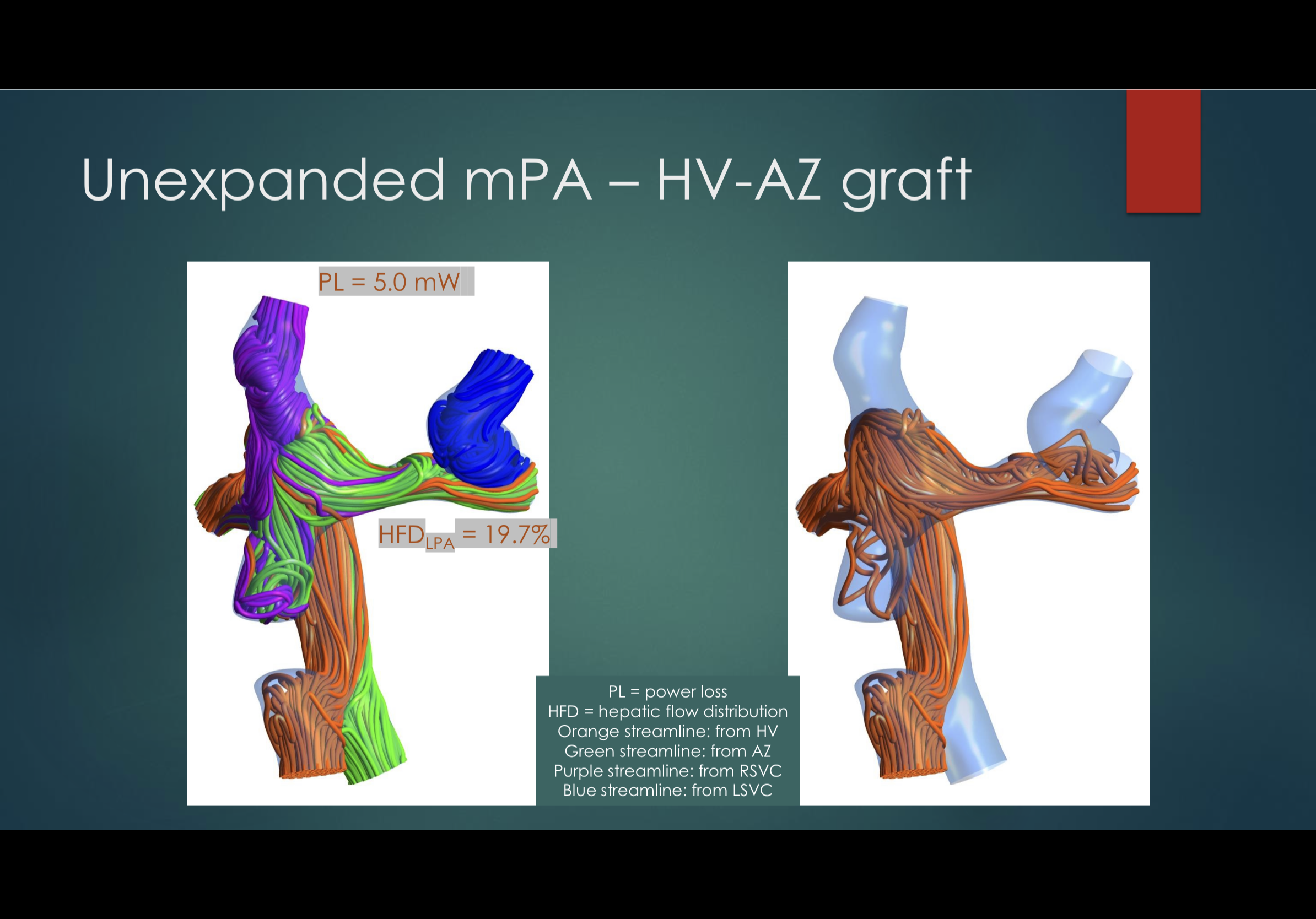 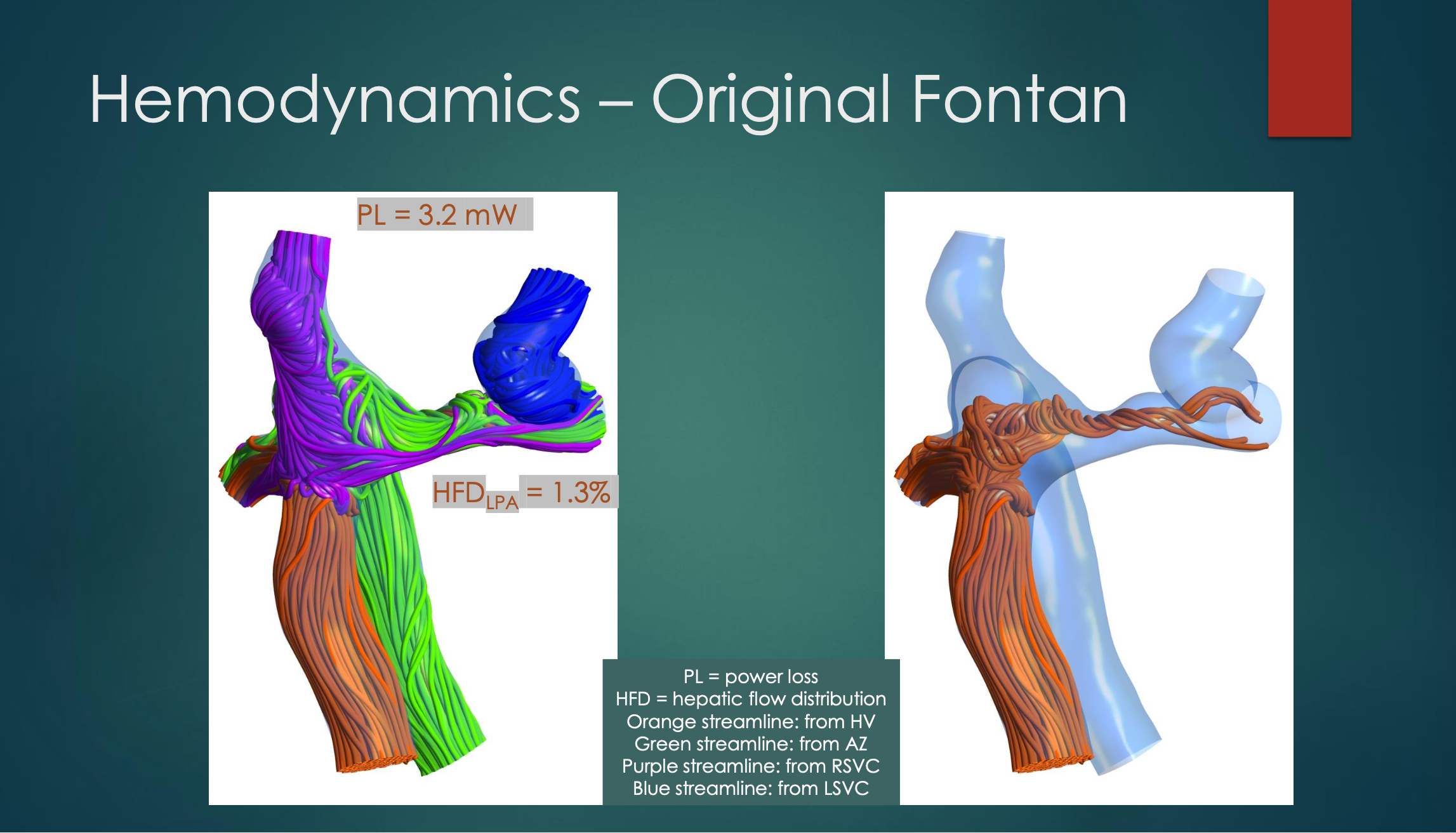 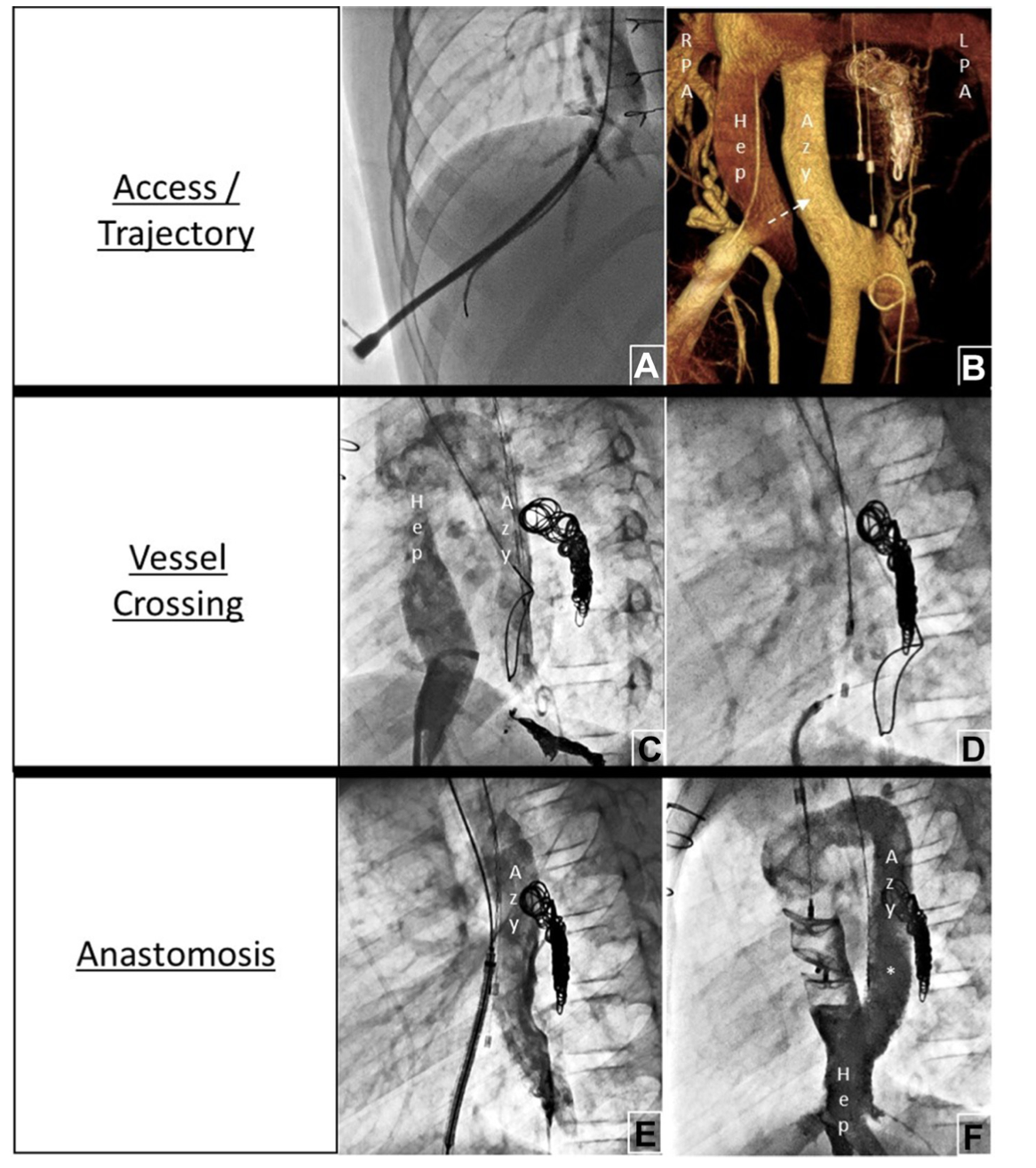 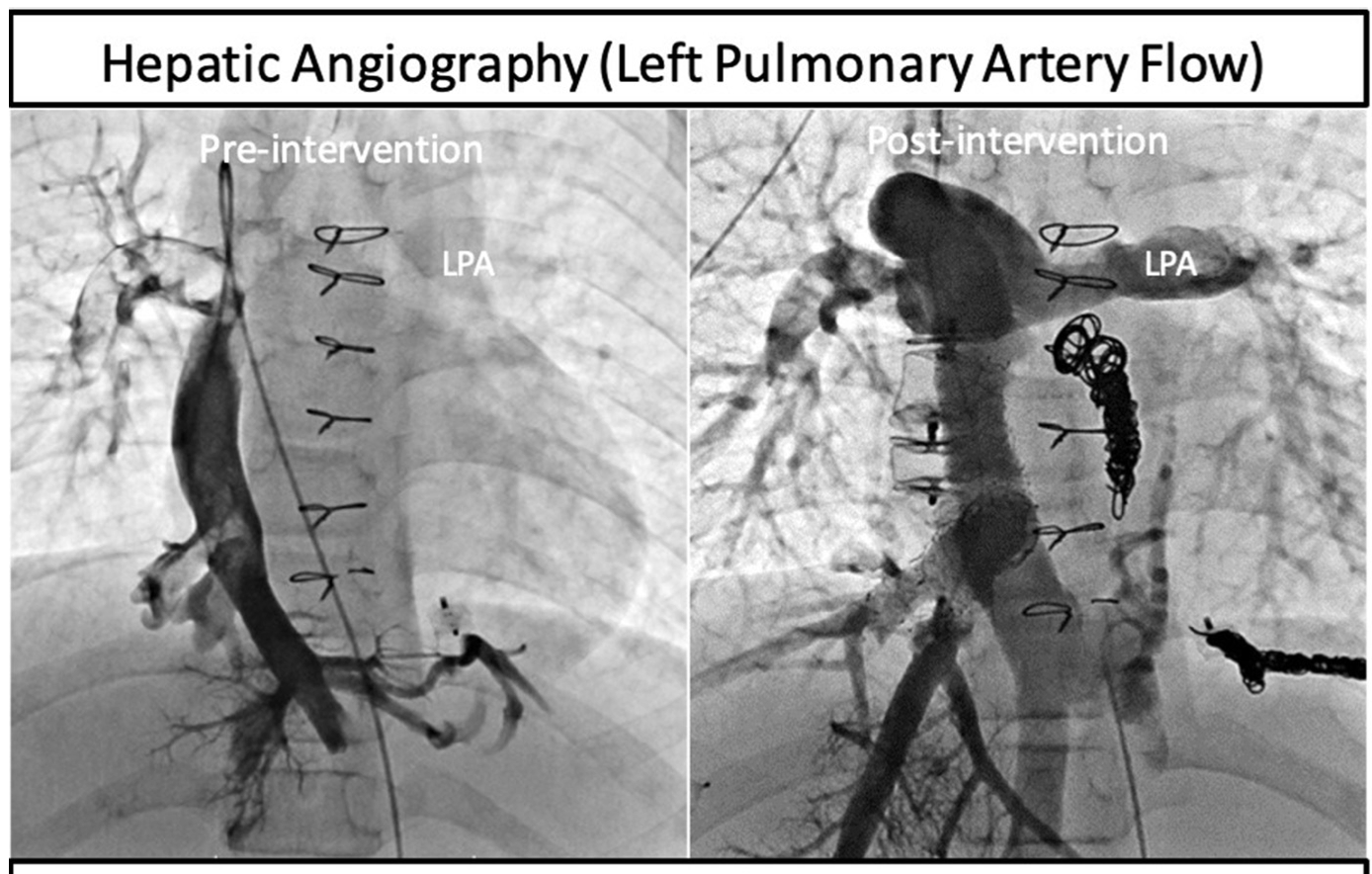 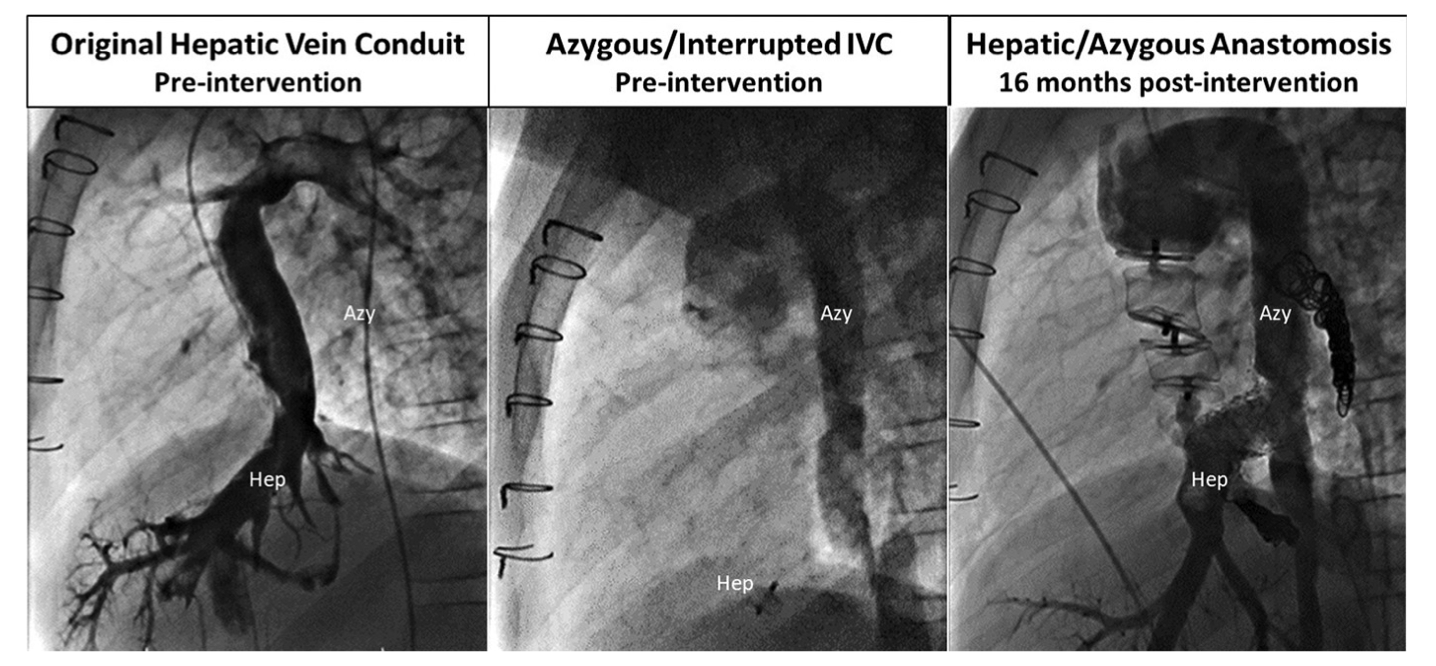 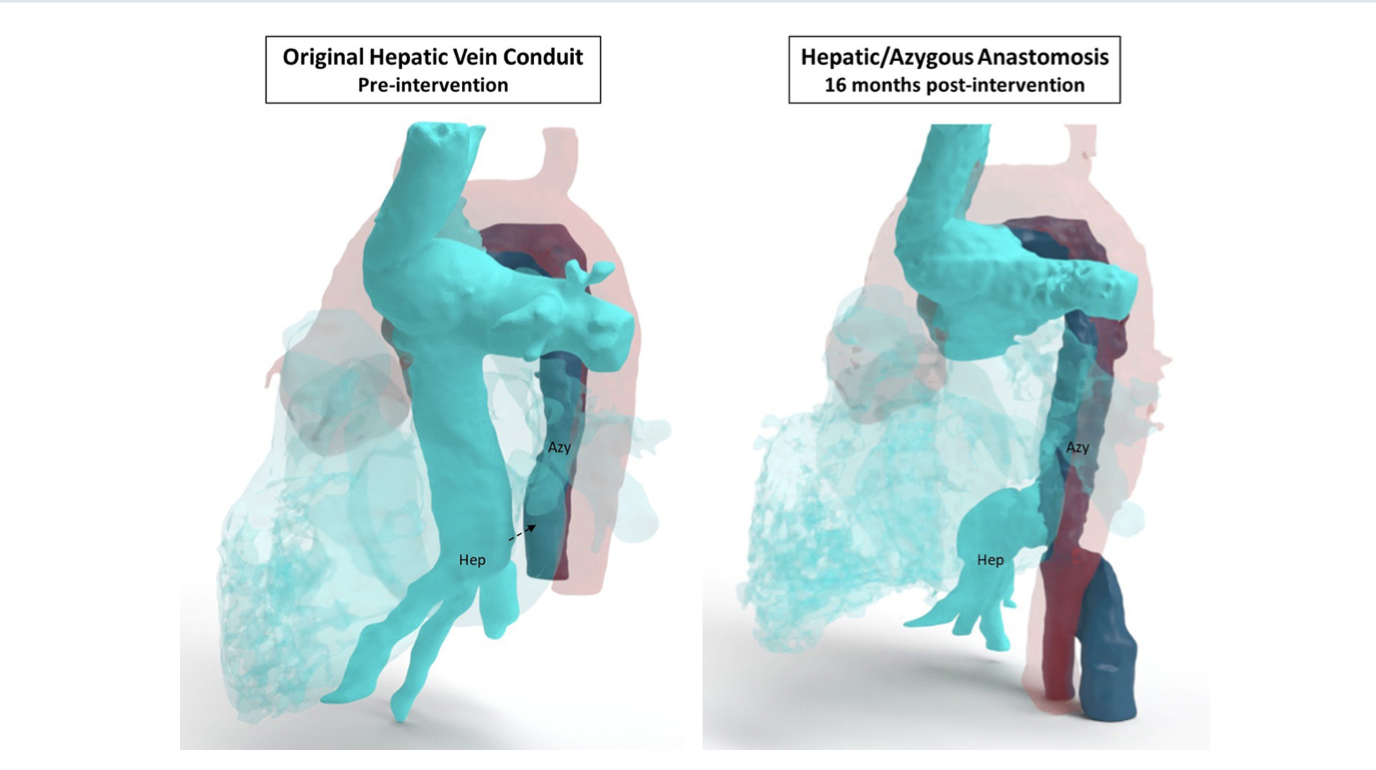 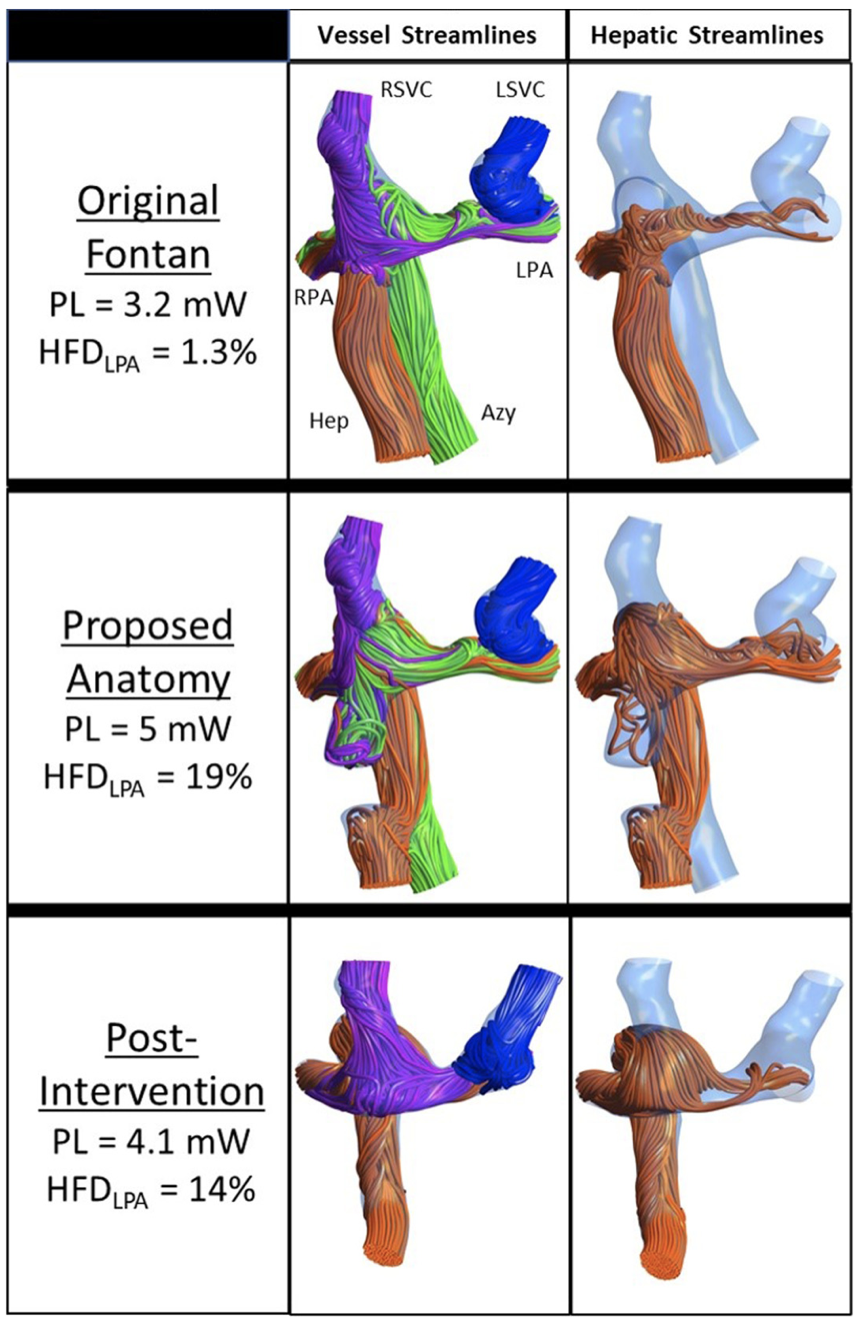 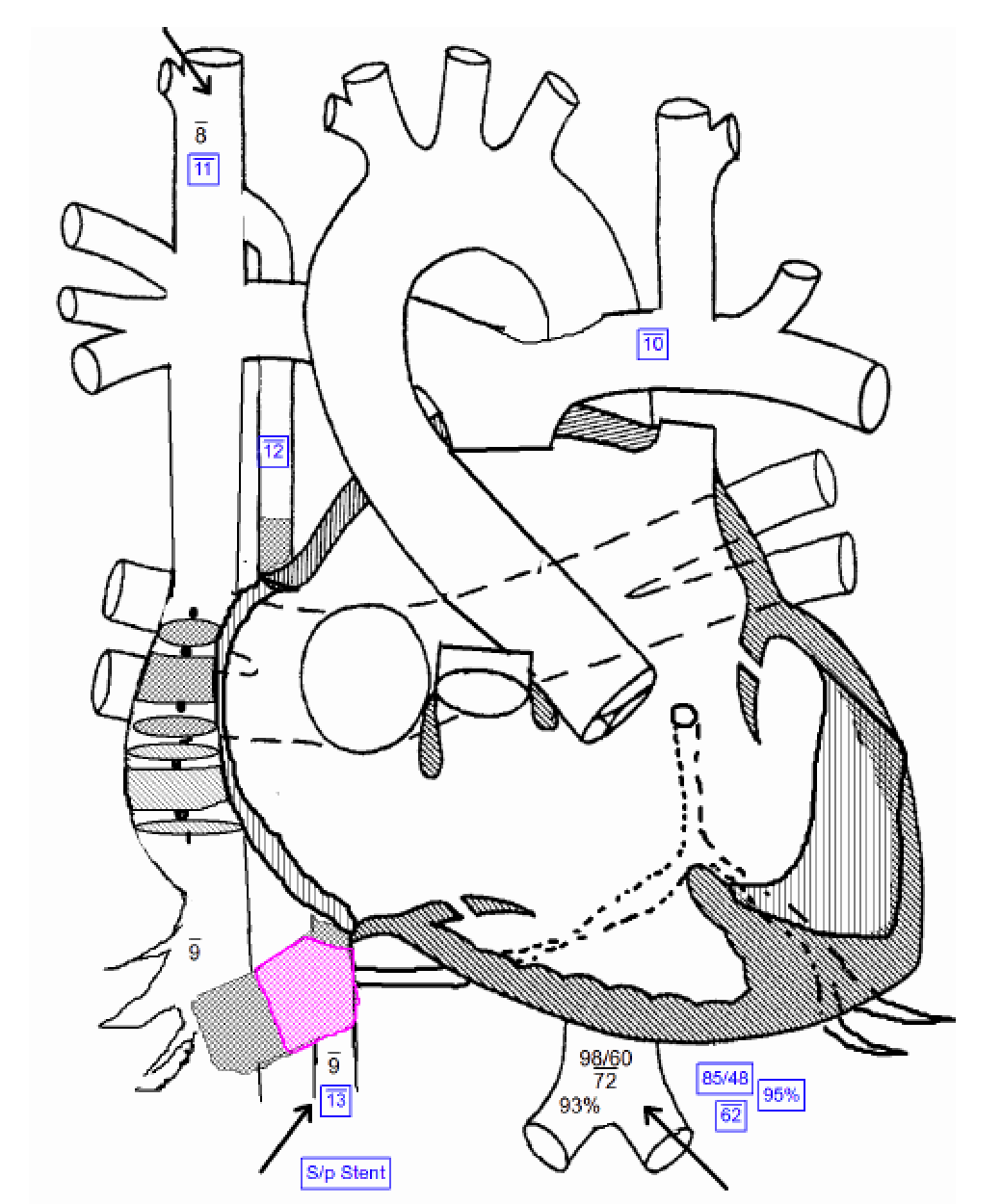 Follow up
Over 6 months
Easy Fatigue resolved
Resting sats 95% decrease to 85% with exertion 
(compared to Resting sats 89% decrease to 75% with exertion)
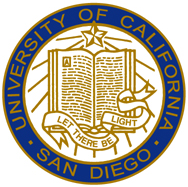 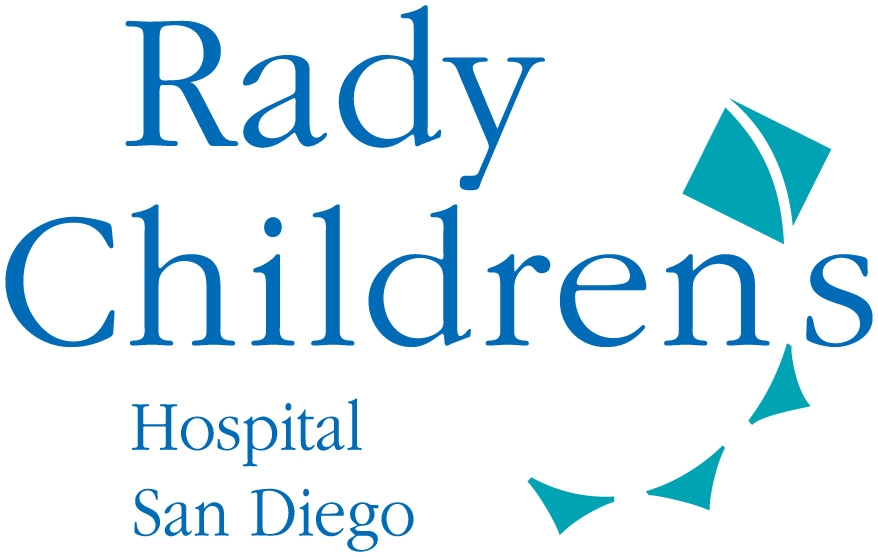 Thank you
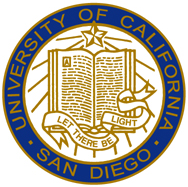 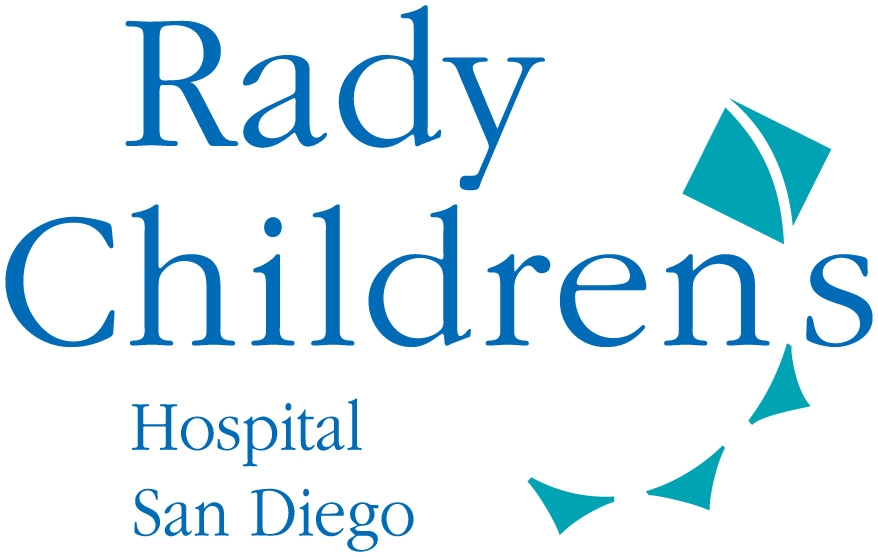